Addison Athletic ClubHVAC Improvements
November 13, 2018
1
History – Athletic Club HVAC Project
August 14, 2018 – Staff presented updated cost estimate to Council 
Estimated Base bid of $1,119,293
Estimated Additive alternate bid of $484,025
August 2018 – September 2018 – Plans and specifications were updated
September 20, 2018 – HVAC project re-bid was placed on Bidsync
October 18, 2018 – HVAC project bid closed
Town received a total of 4 bids
2
HVAC Base Bid and Additive Alternates
Additive Alternates
Air Handling Unit’s 1, 2, 3, 6, & 7
Replacement of the gymnasium duct work
Replacement of the roof mounted, air relief hood in the gymnasium
Boiler, AHU 4, and pump 10 will not be replaced in either scenario
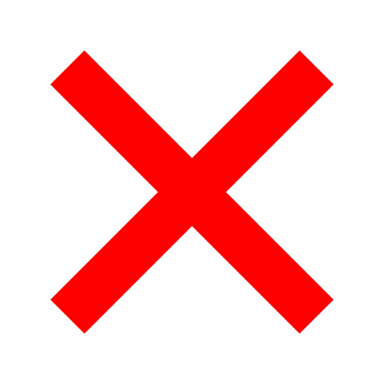 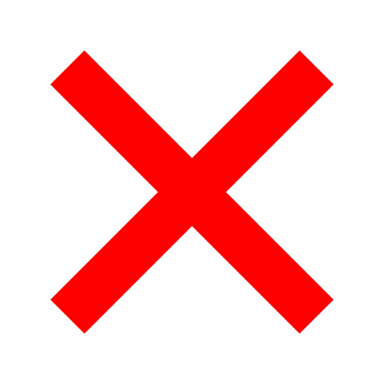 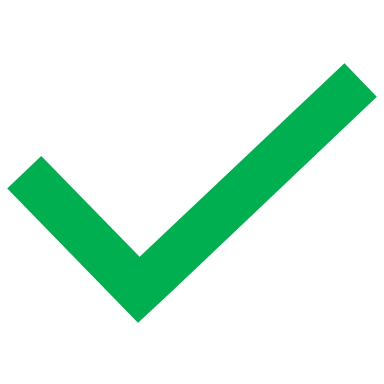 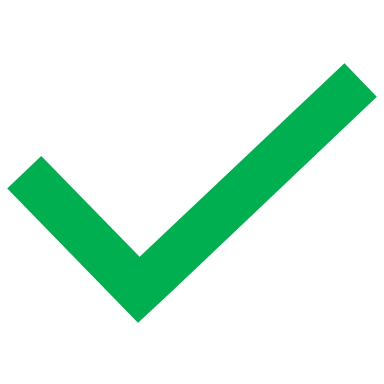 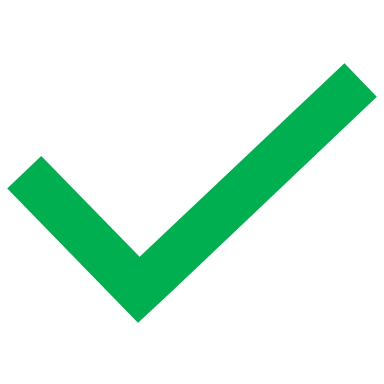 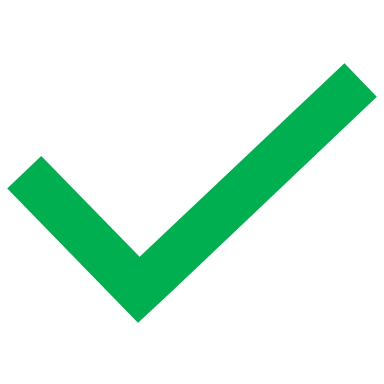 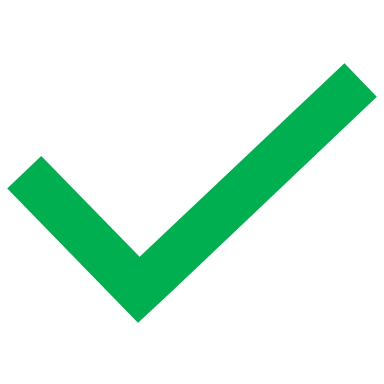 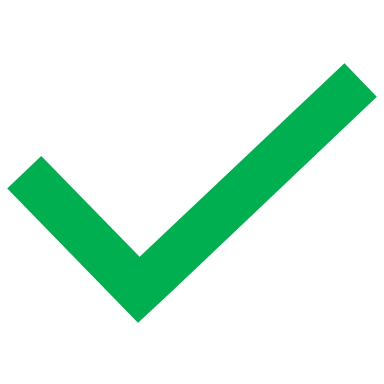 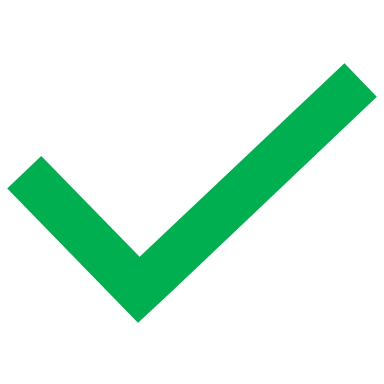 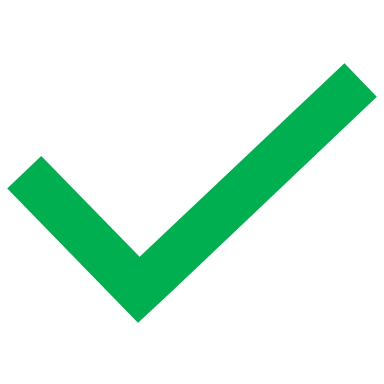 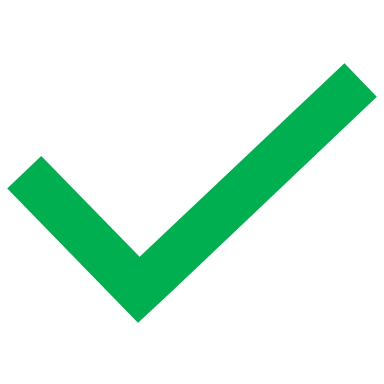 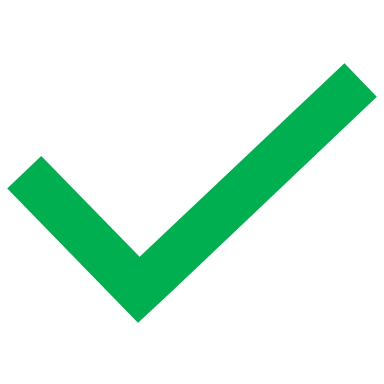 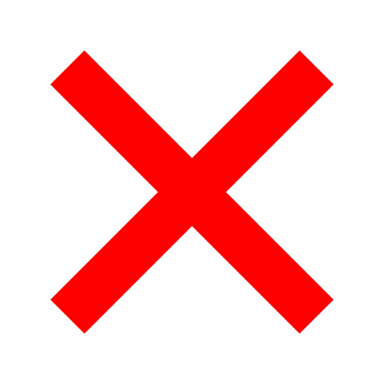 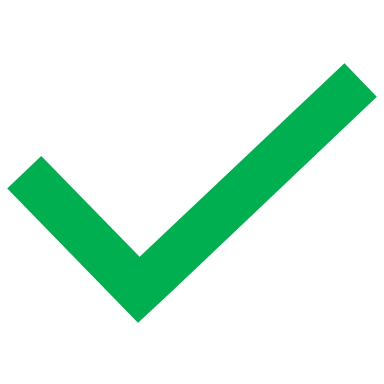 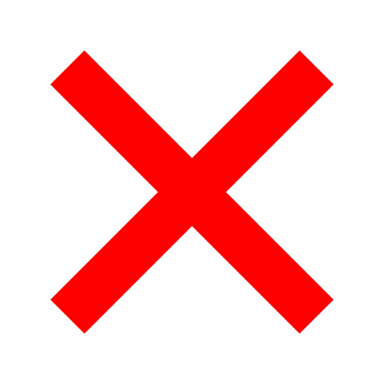 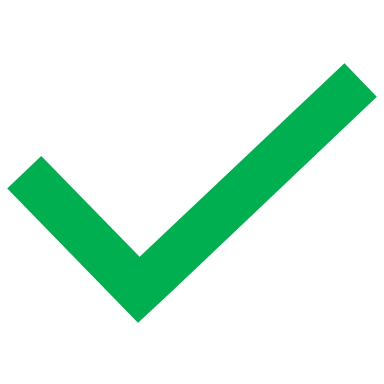 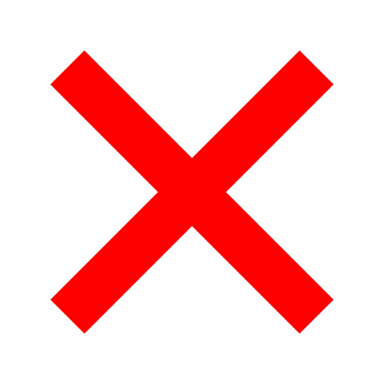 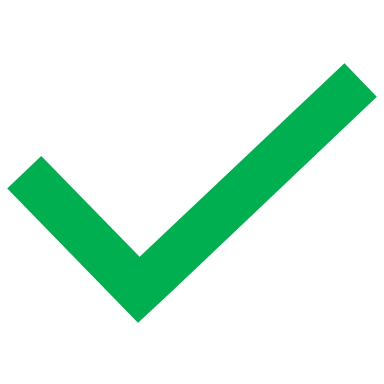 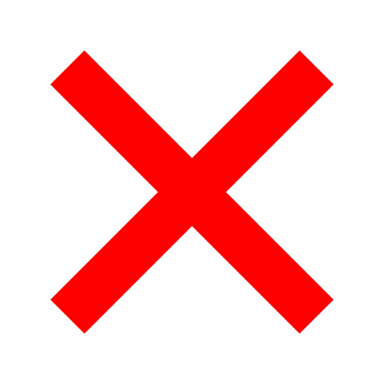 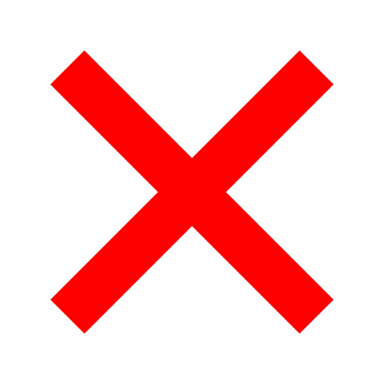 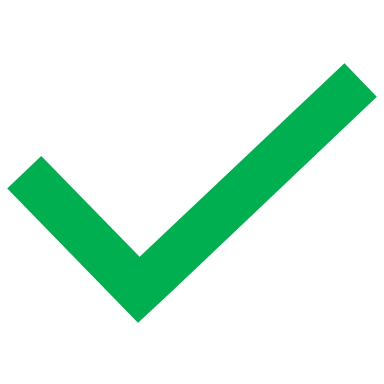 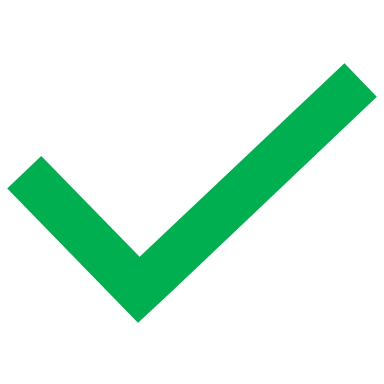 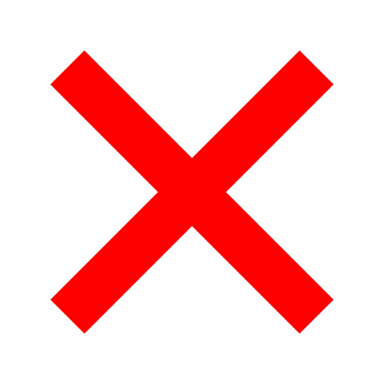 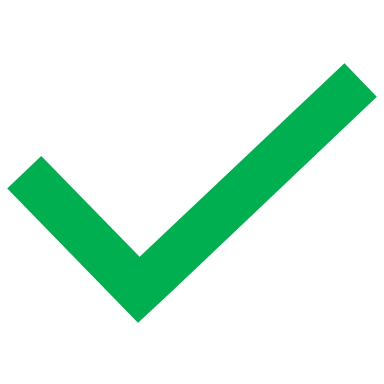 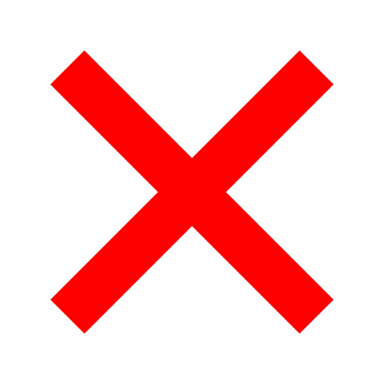 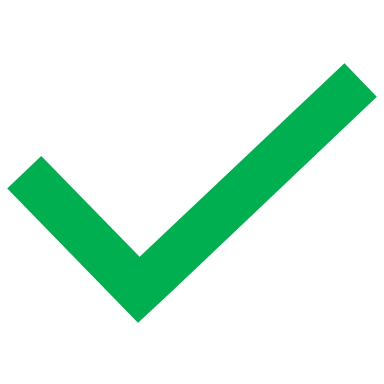 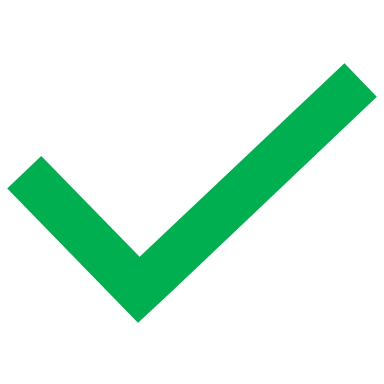 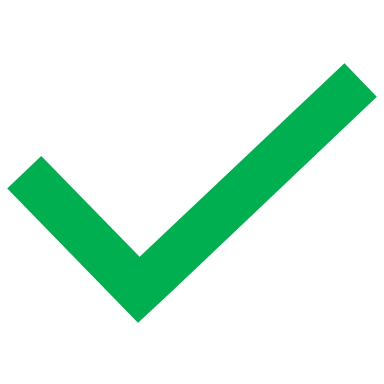 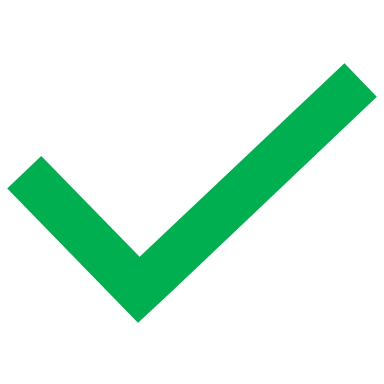 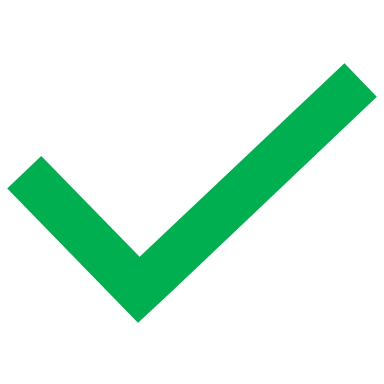 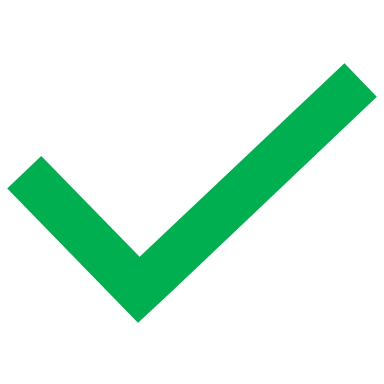 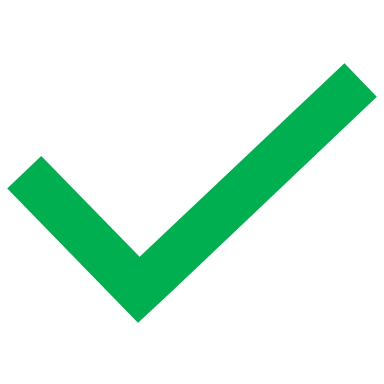 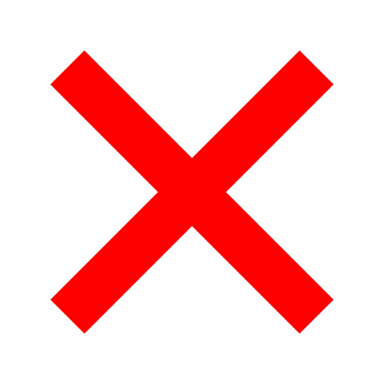 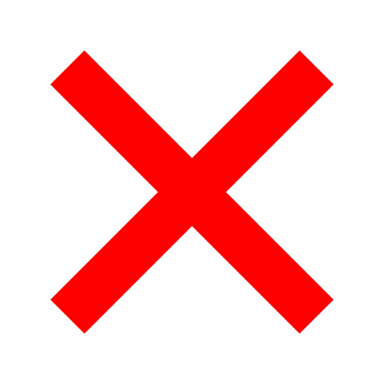 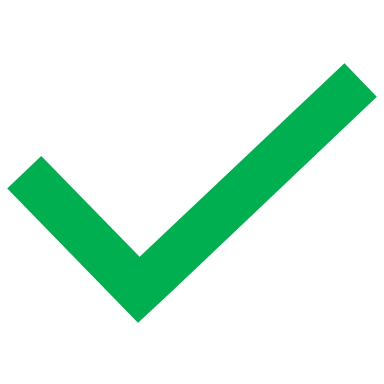 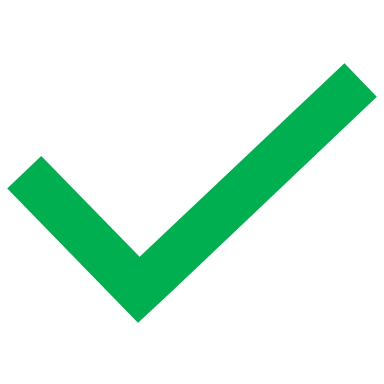 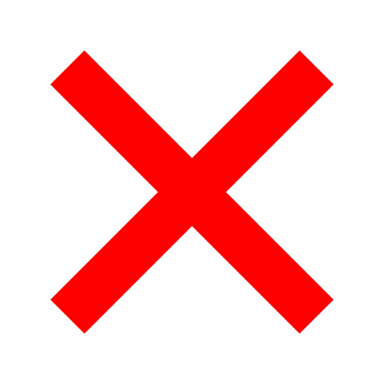 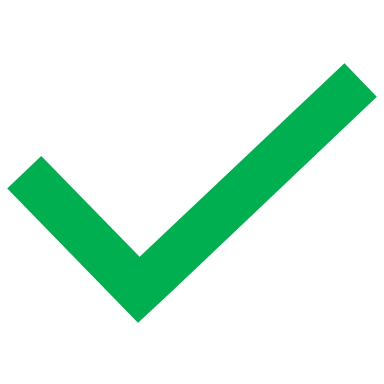 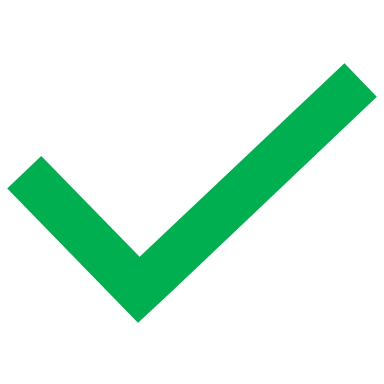 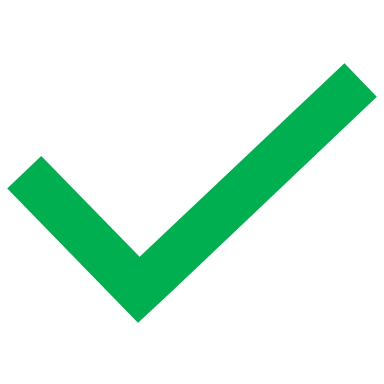 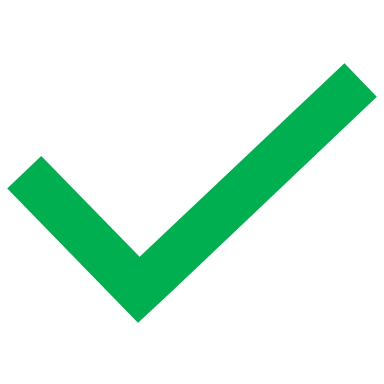 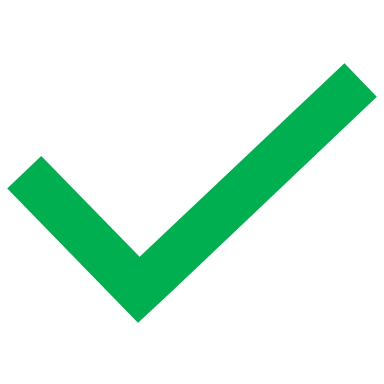 3
Budget Information
August 2018 Estimate 
Base bid - $1,119,293
Alternate bid - $484,025
Total bid - $1,603,318
Staff recommends award of base bid and additive alternate bid
Utilize General Fund – fund balance
Additive alternates are competitively priced
Less overall disruption to the facility
Base bid + design + construction management - $1,001,022.63
Can be done with current available funds
4
HVAC Project – Next Steps
Contractor will prepare material submittals for review and approval
Is expected to take approximately 3 weeks
Construction is expected to take 5 months from approval of the submittals
Coordinate with the Athletic Club staff
Provide communication to Athletic Club members
5
Questions?
6